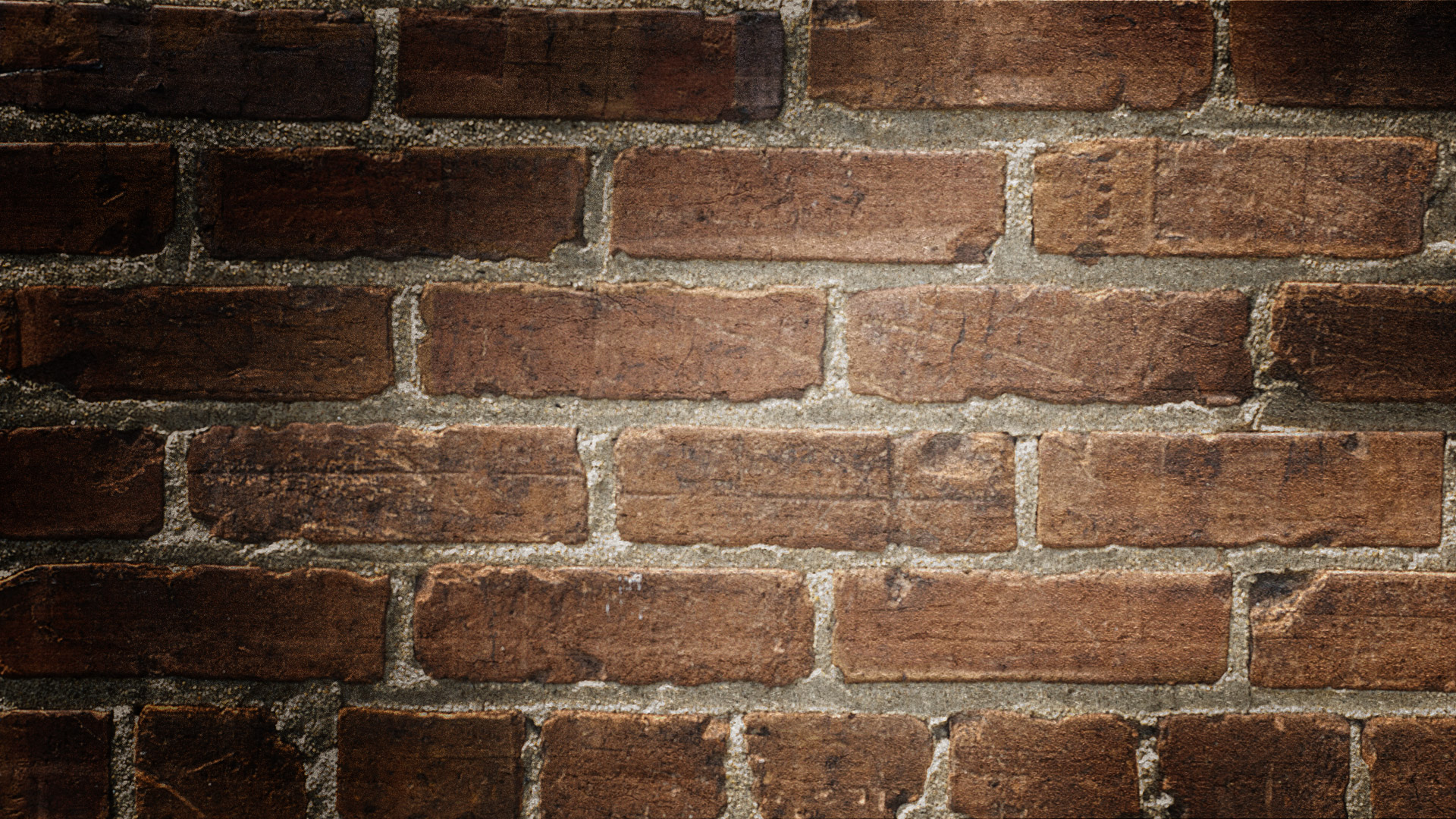 Troop 3 Life to Eagle Program
What are we going to cover tonight?
The requirements for Eagle  Scout
The process
Merit Badges
The Eagle Scout project
Where to begin
Project Coaches
Selecting the project
The project workbook
The Application
Scoutmasters Conference and Board of review
The Requirements to be an Eagle Scout
Be active in your troop for at least 6 months as a life Scout
As a Life Scout, demonstrate Scout Spirit by living the Scout Oath and Scout Law. Tell how you have done your duty to God, how you have lived the Scout Oath and Scout Law in your everyday life, and how your understanding of the Scout Oath and Scout Law will guide your life in the future. List on your Eagle Scout Rank Application the names of individuals who know you personally and would be willing to provide a recommendation on your behalf, including parents/guardians, religious (if not affiliated with an organized religion, then the parent or guardian provides this reference), educational, employer (if employed), and two other references.
The Requirements to be an Eagle Scout
Earn a total of 21 merit badges (10 more than required for the Life rank), including these 13 merit badges: (a) First Aid, (b) Citizenship in the Community, (c) Citizenship in the Nation, (d) Citizenship in the World, (e) Communication, (f) Cooking, (g) Personal Fitness, (h) Emergency Preparedness OR Lifesaving, (i) Environmental Science OR Sustainability, (j) Personal Management, (k) Swimming OR Hiking OR Cycling, (l) Camping, and (m) Family Life. You must choose only one of the merit badges listed in categories h, i, and k. Any additional merit badge(s) earned in those categories may be counted as one of your eight optional merit badges used to make your total of 21.
The Requirements to be an Eagle Scout (con’t)
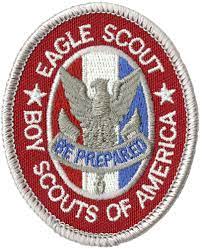 While a Life Scout, serve actively in your troop for six months in one or more of the following positions of responsibility:   
Patrol leader, assistant senior patrol leader, senior patrol leader, troop guide, Order of the Arrow troop representative, den chief, scribe, librarian, historian, quartermaster, junior assistant Scoutmaster, chaplain aide, instructor, webmaster, or outdoor ethics guide.
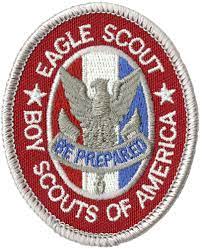 The Requirements to be an Eagle Scout (con’t)
While a Life Scout, plan, develop, and give leadership to others in a service project helpful to any religious institution, any school, or your community. (The project must benefit an organization other than the Boy Scouts of America.) A project proposal must be approved by the organization benefiting from the effort, your Scoutmaster and unit committee, and the council or district before you start. You must use the Eagle Scout Service Project Workbook, BSA publication No. 512-927, in meeting this requirement. (To learn more about the Eagle Scout service project, see the Guide to Advancement, topics 9.0.2.0 through 9.0.2.16.)
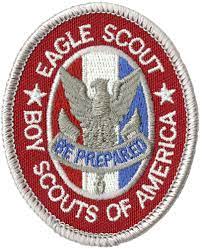 The Requirements to be an Eagle Scout (con’t)
While a Life Scout, participate in a Scoutmaster conference

Successfully complete your board of review for eagle scout rank.
Requirements SUMMARY
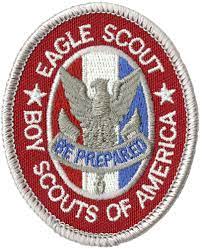 1. PARTICIPATION & 2. SCOUT SPIRIT
3. MERIT BADGES
4. LEADERSHIP
5. SERVICE PROJECT
EAGLE APPLICATION
6. SCOUTMASTER CONFERENCE
7. EAGLE BOARD OF REVIEW
Merit Badges
merit badges are an important part of the Eagle Scout Process
4 Eagle badges and 2 elective Badges required for star
Total of 7 eagle badges and 4 elective badges required for life
total of 13 eagle badges (14 after July 1, 2022)  and 8 elective badges  (7 after July 1, 2022) required for eagle.
21 total including the ones in the required list which will be covered in the next slide.  
Merit Badges may be obtained up until age 18
Scouts are eligible for palms for each 5 additional badges earned.
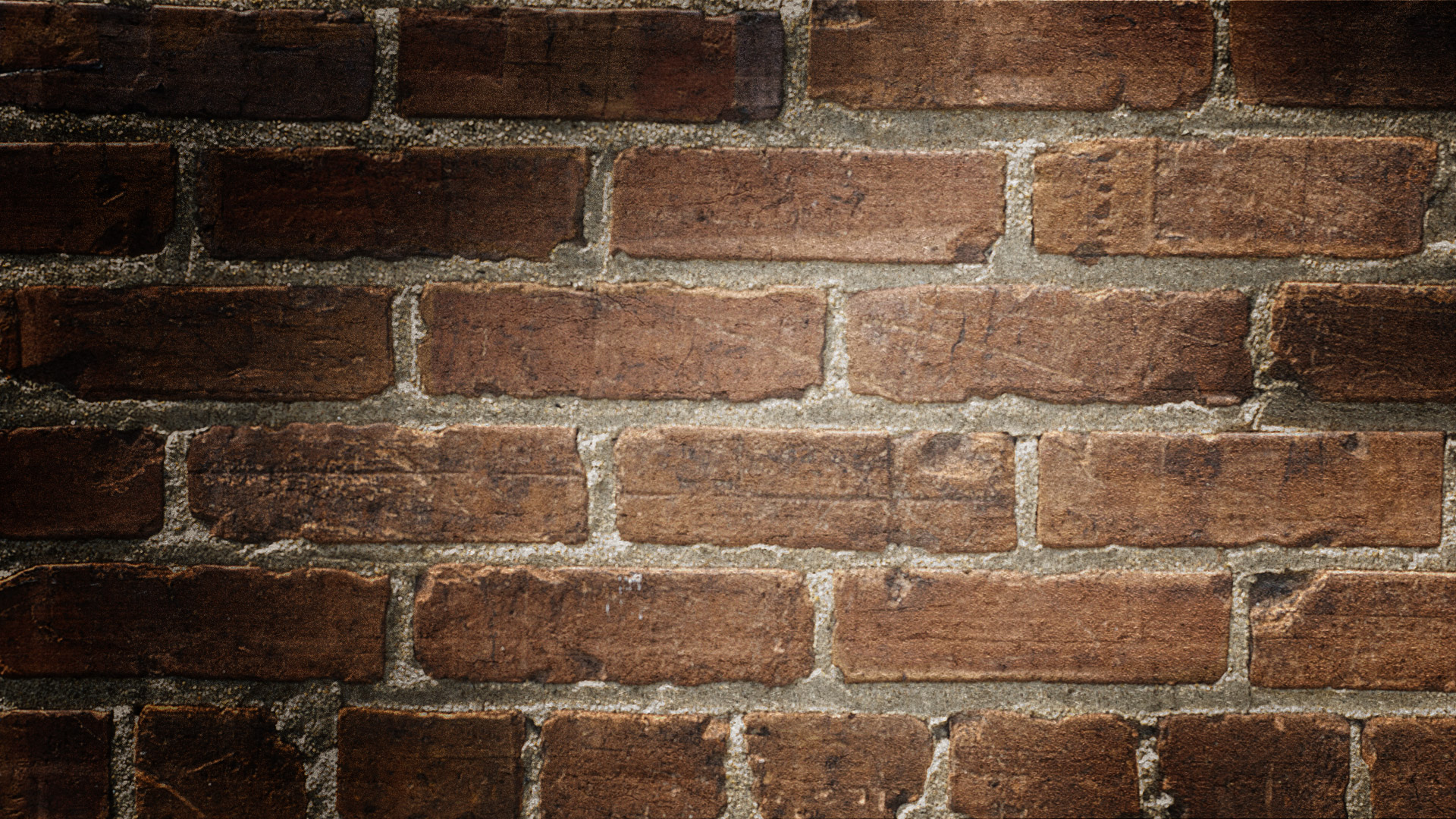 Required Merit Badges
“90-day” badges
Family Life
Personal Fitness
Personal Management

Citizenship in Society
new badge Introduced in November 2021.  
required for applications approved after june 30,  2022.
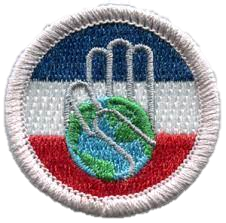 The Eagle Scout Project
Where do I begin?
Do you have an idea in mind?
Is it a feasible idea?
Will it work as an Eagle Scout Project?
Does it satisfy the requirement of who it benefits?
Church
School 
Community
Non-profit organization
Step 1
Speak with the beneficiary of the project.  Attempt to determine the scope of the project
Do not make any commitments at this point
Step 2
Bring your idea to the project coaches
We will discuss your project and establish a timeline.
Step 3
Project workbook
How do I select an Eagle Scout Project?
What are your interests?
This might be the most important question and will go a long way in guiding you.  
Is there a project you could do that falls within your area of interest?
Speak to those who might directly benefit?
Your church pastor.  Does he need something to benefit the church?
Your School Principal. Schools are always looking for students who want to complete these types of projects
The community.  Contact the town where you live.  Many times, they keep lists of projects to be done.
Non-profit organization.  Is there one that you or someone you know is involved in?
How do I select an Eagle Scout Project?
NON-PROFIT Organizations
There are many community organizations that could use help.  Don’t be afraid to reach out to them and see if there is something worthwhile you could do for them.
 Veteran’s Organizations
Food Pantries
Homeless Shelters
SPCA
Outdoor groups
A note about College Settlement Camp – We have an established relationship with College Settlement.  Don’t be afraid to reach out to Mrs. Bonner and ask if there are projects to be done.  There always are!
How do I select an Eagle Scout Project?
Now that I have an idea for a project, what do I do?
At this point, you need to determine who the project beneficiary will be.  You should make initial contact and present your idea.  
Don’t worry if at this point, the beneficiary has other thoughts.  Project plans are fluid and constantly undergo change.  
Come to an agreement as best you can about what the project will entail and the scope of the project. 
DO NOT MAKE ANY COMMITMENTS WITH THE BENEFICIERY AT THIS POINT 
Contact the Eagle Project Coaching team for an initial meeting.  
Mr. Waeltz – bwaeltz@verizon.net
We will set a time to meet and go over your initial thoughts.  
Over the course of the project, we will meet many times to work through the project proposal.
Eagle Project Coaches
Mr. Bob Waeltz – bwaeltz@verizon.net
Mr. john Jevit – jcjevit@comcast.net
Mr ed Carenzo – Carenzo@comcast.net
If you need help, if you have questions, please contact mr. waeltz and we will schedule a meeting with you as soon as possible.
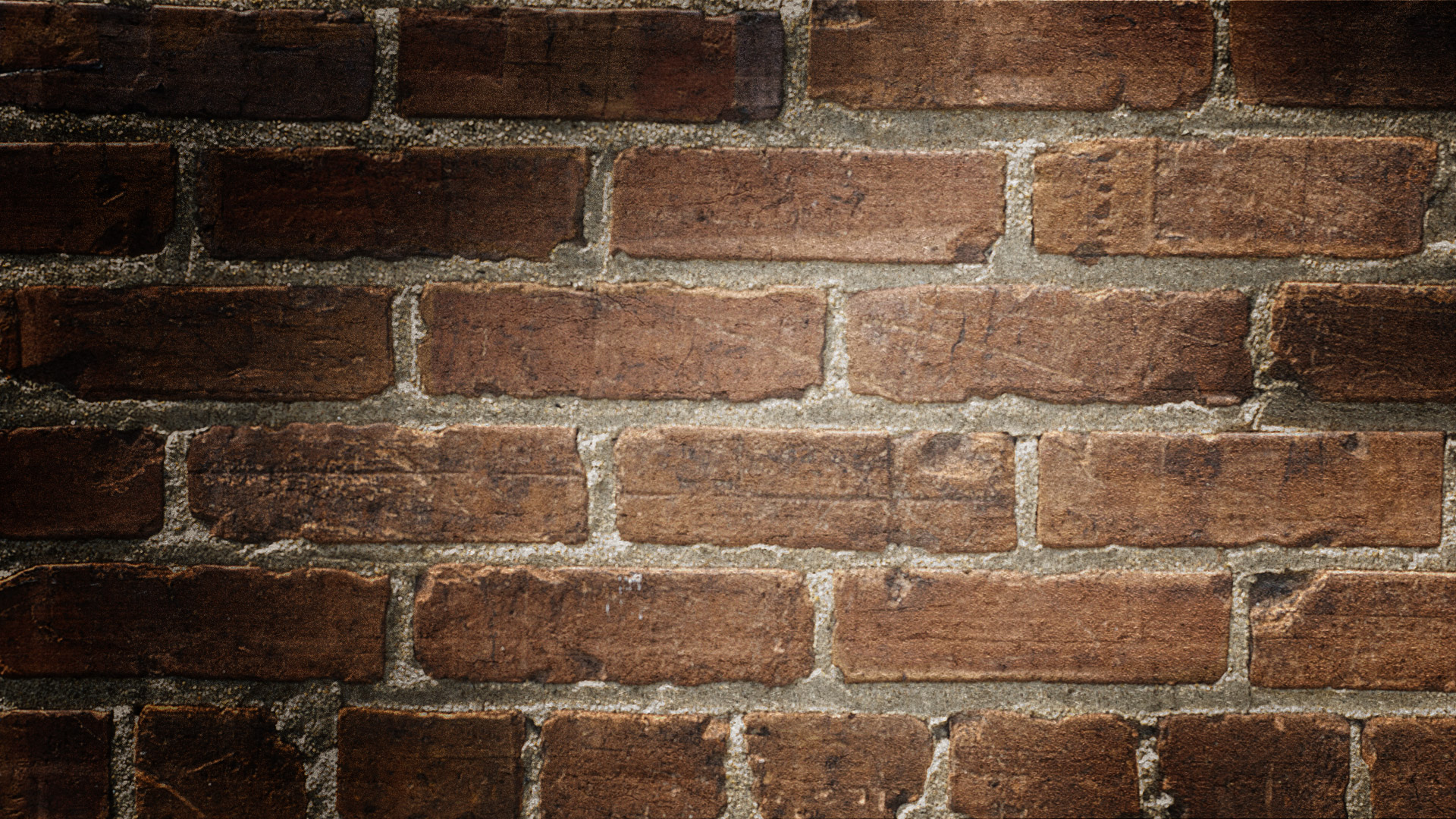 The Eagle Project Workbook
At this point you should download the most current version of the Eagle Project Workbook.  
Use a typEable version available at www.scouting.org.  
Read through the entire workbook and make sure you understand.  
Your parent should also read the workbook.
The eagle project workbook
Phase # 1 – the proposal
The proposal is just that, a proposal.  You may work on the proposal and the plan at the same time, however, the project may not be started until the proposal is signed.
Project coaches will meet with you and guide you thru building the eagle scout project proposal.  
It is the proposal that will receive approval. 
This is the point where commitments and expectations are agreed upon with the beneficiary
4 signatures are necessary
Project beneficiary
Scoutmaster
Troop committee chair
Washington district eagle board representative.
The eagle project workbook
Phase # 1 – the proposal (cont.)
Coaches will go over your proposal in detail before you get signatures.  They may (and usually will) ask for changes to be made prior to obtaining signatures
Remember, you may not  begin any work on your project before all four signatures are obtained.  If you have any questions on this, please check with the coaches.
The eagle project workbook
Phase # 2 – The Eagle project plan
A life scout may work on this simultaneous to the eagle project proposal.  
This is a detailed description of how the proposal will be carried out.
Much of the plan comes from the proposal, however, there are more details in the plan.
The plan will include fundraising.
Remember, you can’t start fundraising until the proposal is signed
The plan does not get signed, but should be reviewed by project coaches before implementation
The eagle project workbook
Phase # 3 – the final report
This part of the workbook is completed after the project has been completed.  
This is where you will add hours, changes to the plan etc.  
A word about hours.  You should begin keeping track of the hours you spend on the project as soon as you have your first meeting.  Everything you or anyone else who is involved in the project does should be included in the hour's calculation.  Keep a spreadsheet of what you do.  
Final report should be reviewed for accuracy and completeness prior to signatures.  
Beneficiary and scoutmaster must sign the final report.
Col council eagle scout project guidelines (health and safety)
Guidelines as of July 2, 2021
NOTE: IF YOUR BENEFICIARY IS NOT ALLOWING ACCESS TO DO YOUR PROJECT AND YOUR 18TH BIRTHDAY IS CLOSE,  PLEASE FIND A DIFFERENT PROJECT SO YOU DO NOT AGE-OUT BEFORE YOU CAN COMPLETE THE PROJECT.  EAGLE TIME EXTENSION DUE TO COVID-19 RESTRICTIONS ARE POSSIBLE, BUT THERE IS A 6 MONTH LIMIT FROM YOUR 18TH BIRTHDAY
PROJECTS WILL NEED TO FULLY COMPLY WITH ALL PA HEALTH DEPARTMENT AND CDC GUIDELINES
EAGLE CANDIDATES MUST BE FAMILIAR WITH AND UTILIZE THE CURRENT CDC RECOMMENDATIONS, AS WELL AS STATE AND LOCAL COVID-19 RESTRICTIONS AND THOSe RESTRICTIONS THAT PERTAIN TO THE PROJECT SITE AND THEN INCORPORATE THEM AS PART OF THE PROJECT PLANNING. 
SCOUTS WORKING ON EAGLE PROJECTS SHOULD READ THE ENTIRE SET OF GUIDELINES AVAILABLE AT https://docs.google.com/document/d/1tPVdPt4x6wOcn7jf6ERE5MXt0WFOtKk3o8b9BpXBUCA/edit
Reference Letters
Reference letters give the District board members a chance to know you better as an individual, and what you do outside of scouts
References:
Parent or guardian
Religious leader (if not affiliated with an organized religion, then another parent or guardian provides this letter)
Educational (favorite teachers)
Two other references (sports coach, band leader, any non-family member who can vouch for your character)
See council’s eagle application reference letter policy for instructional memo to provide to references
Provide your references with a stamped envelope addressed to the scoutmaster:
Mr. or Mrs. Soandso
123 Main St.
Anytown, USA
Mr. Keith Grimes
421 Jefferson Ave
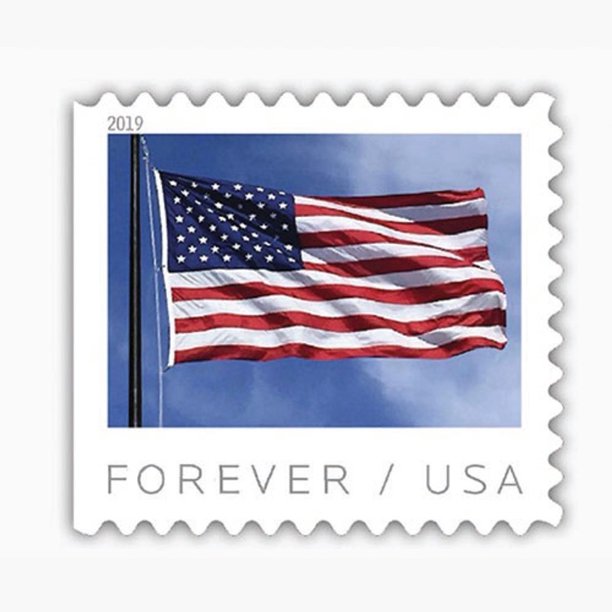 Mr. Keith Grimes
421 Jefferson Ave
Hatboro, PA 19040-2214
Eagle Reference Letter for Joe Scout
Reference A, B, C, etc (Unique label on each envelope help keep track of which letters have been received)
The eagle scout application
Scoutmaster conference and board of review
Scoutmaster conference
Once the application is complete, you must contact the scoutmaster for a conference
You will need your project workbook, application and statement of life goals
Once the conference is complete, both you and the scoutmaster will sign the application
The troop committee chair will sign the application after the conference
Everything up to this point must be complete before You turn 18
Board of review
There will be 2 Boards
The first board will be a troop board
This will be conducted by the project coaches
It is designed to prepare you for the district board
Once the troop board is complete, all paperwork will be transmitted to council
Washington district board of review
Once your application is reviewed by the council, it will be sent to the Washington district eagle board.  
The eagle board chair will contact you with information as to the when and where your board will take place.  
Currently, all eagle boards are via zoom and only one eagle applicant at a time
At the end of this day, you will be an eagle scout.  Congratulations!
Troop 3 eagle scout checklist
Eagle Project Checkoff (1).docx
This document was prepared to help the life scout understand where he is in the process and know what needs to be done.  We encourage all life scouts to obtain this document and keep it as a reference
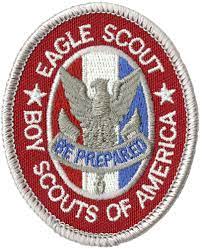 Final thoughts
The process can be difficult, that is why you have coaches.  Please ask if you are having problems. 
The scoutmaster and troop committee chair also want you to be successful.  They are both willing to help, please ask.  
Remember, we can only help you if we know what the problem is.
COMMUNICATION IS KEY!
questions